Самоанализ педагогической деятельности 
учителя географии и химии 
МКОУ Невельская ООШ
Сокольниковой Галины Александровны
высшая квалификационная категория
Успеваемость по географии и химии составляет 100%, качество знаний представлено в таблице:
учащиеся плохо справляются с заданиями интегрированного характера, не применяют  знания, приобретённые на уроках географии и химии, в жизненных ситуациях
Проблема
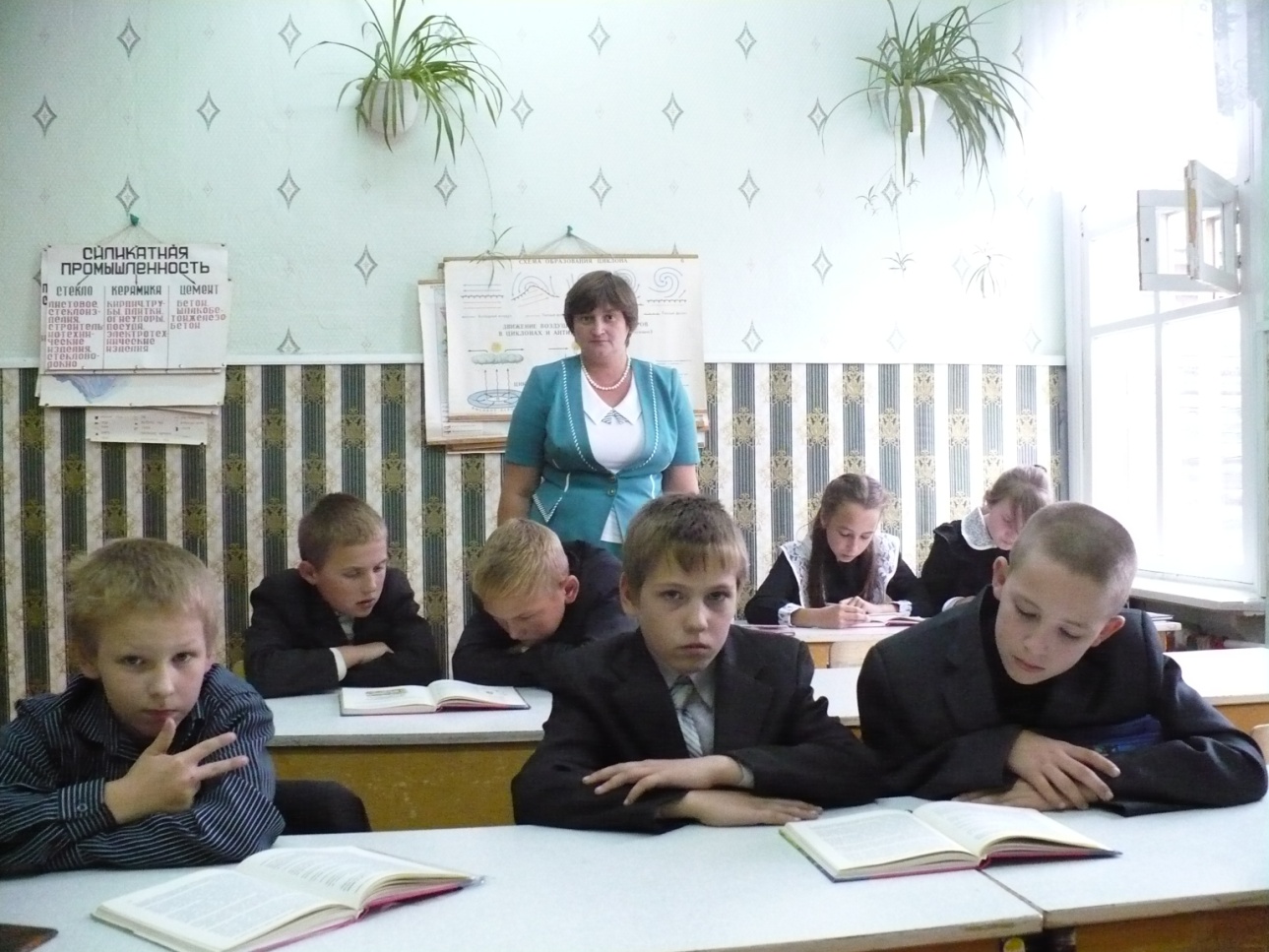 Свою деятельность я распланировала следующим образом:
Диагностика учащихся с целью выявления и развития их интеллектуальных способностей.

 Самообразование и продуктивное использование новых образовательных технологий.

 профессиональное творчество и участие в конкурсах.

Внеурочная деятельность по предмету.

Результаты работы.
Начиная с 2010-2011 учебного года работаю по методической теме: «Интеграция предметов естественного цикла для развития познавательных способностей и успешной социализации учащихся»методическая тема школы: «Компетентностный подход как способ достижения нового качества образования»
Формирование у учащихся межпредметных понятий является  одним из направлений достижения метапредметных образовательных
 результатов согласно (ФГОС) второго поколения. 
     Интеграция предметов естественного цикла является актуальной для меня, т.к. я веду несколько предметов, являюсь руководителем ШМО естественно – математического цикла и прохожу профессиональную переподготовку по специальности «математика в образовании» в ИДО ВСГАО с 2012 года
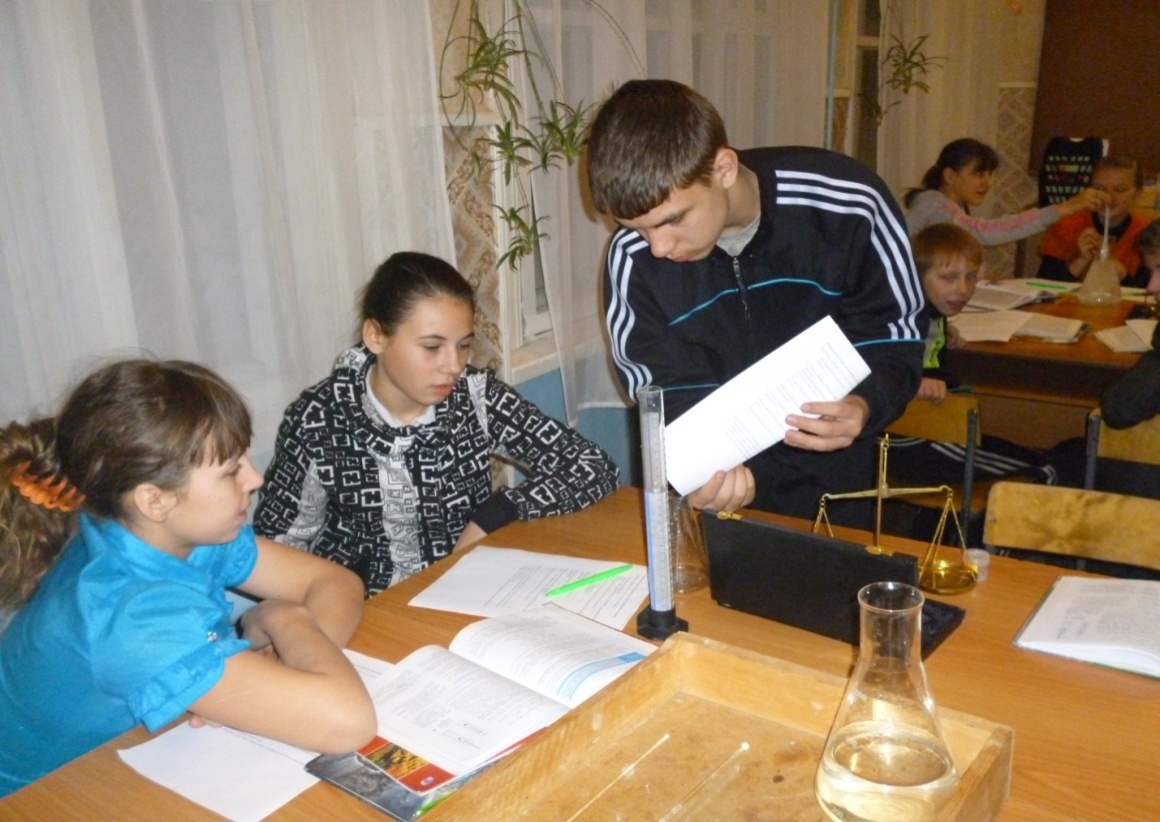 Работая по методической теме  

Я изучила теоретические основы введения межпредметных понятий.

Проанализировала программы по  географии, химии, математики на предмет интеграции понятий.

Проанализировала задания ЕГЭ и ГИА по этим же предметам.
Пришла к выводу 



 в среднем 3-4 задания из ГИА и ЕГЭ
 по всем предметам естественно – математического цикла имеют одинаковый ход решения. 

мы можем оптимизировать подготовку к учащихся к государственной итоговой аттестации  не только по математике, но и по химии, физики,  биологии, географии.
Изучение и продуктивное использование технологии развивающего обучения для развития познавательных и интеллектуальных способностей учащихся.
Принципы развивающего обучения:
Целенаправленное развитие личности на основе организации комплексной развивающей системы;
Системность и целостность содержания;
Ведущая роль теоретических знаний;
Обучение на высоком уровне трудности;
Продвижение в изучении материала быстрыми темпами;
Осознания ребёнком процесса обучения;
Активизация в процессе обучения не только рациональной, но и эмоциональной сферы личности учащегося;
Проблематизация содержания;
Вариативность процесса обучения, индивидуальный подход; 
Работа  над развитием всех детей.
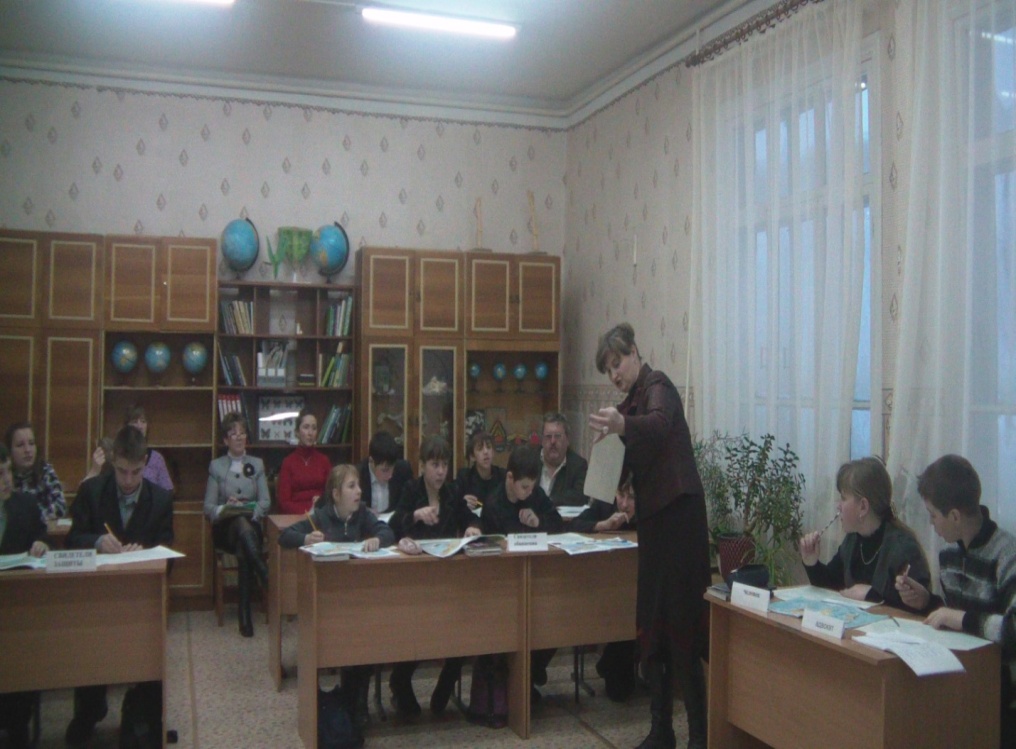 Профессиональное творчество и участие в конкурсах
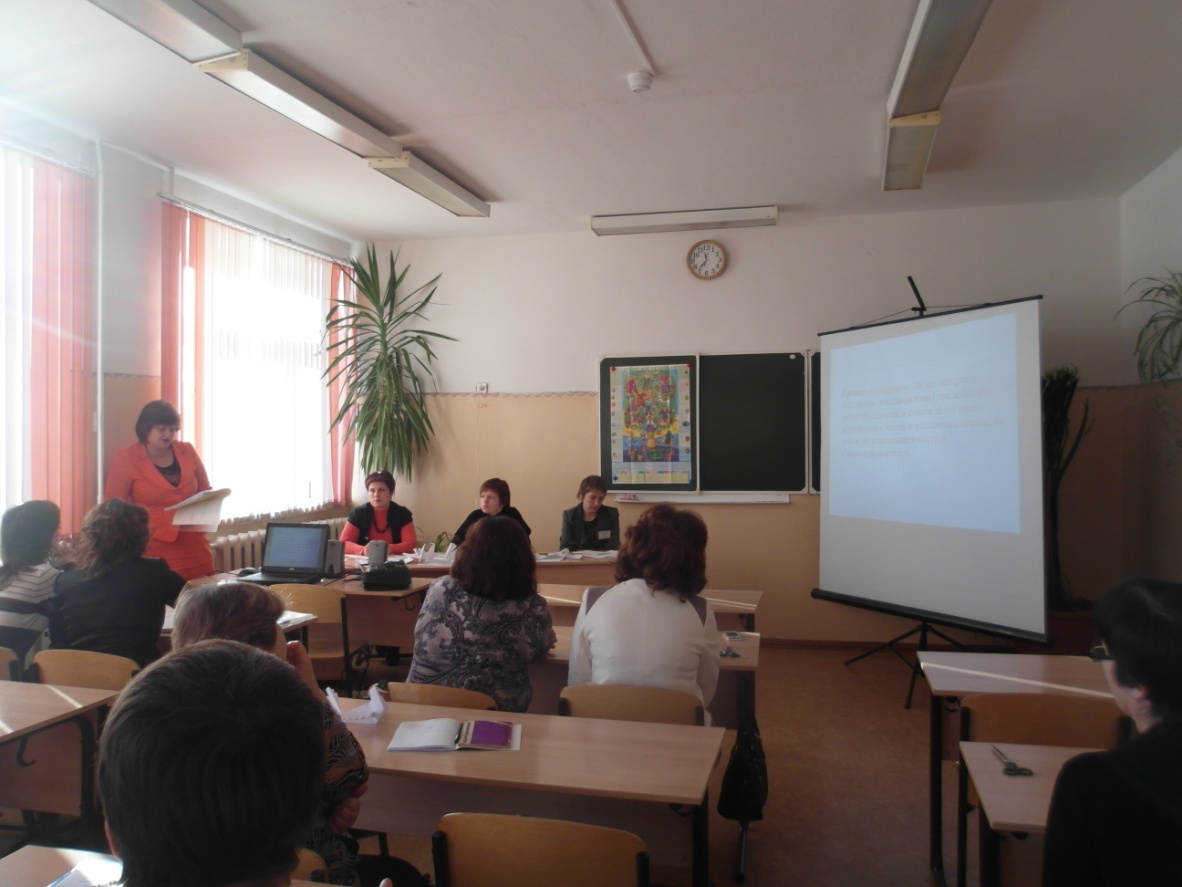 2012 год – районный конкурс «Мастер – класс» в номинации «Интеграция содержания образования» – диплом II степени.
21.08.12  «Мастер – класс» на РМО учителей географии по теме «Реализация комплексного подхода в обучении географии».
23.11.10. участие в районных педагогических чтениях «Управление профессиональным ростом учителя  в современной школе» – грамота.
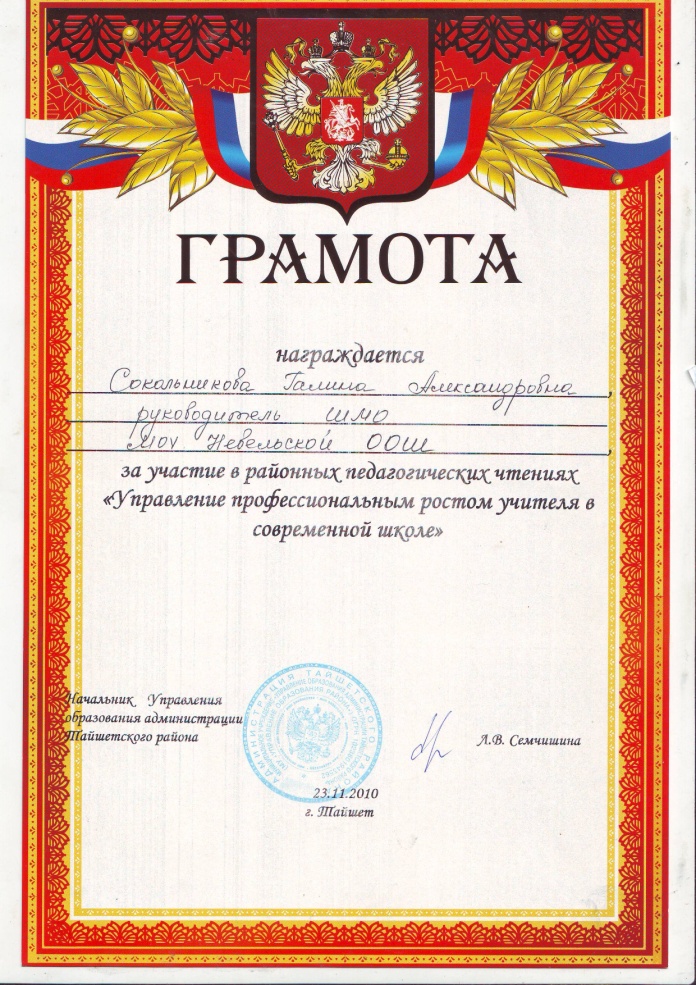 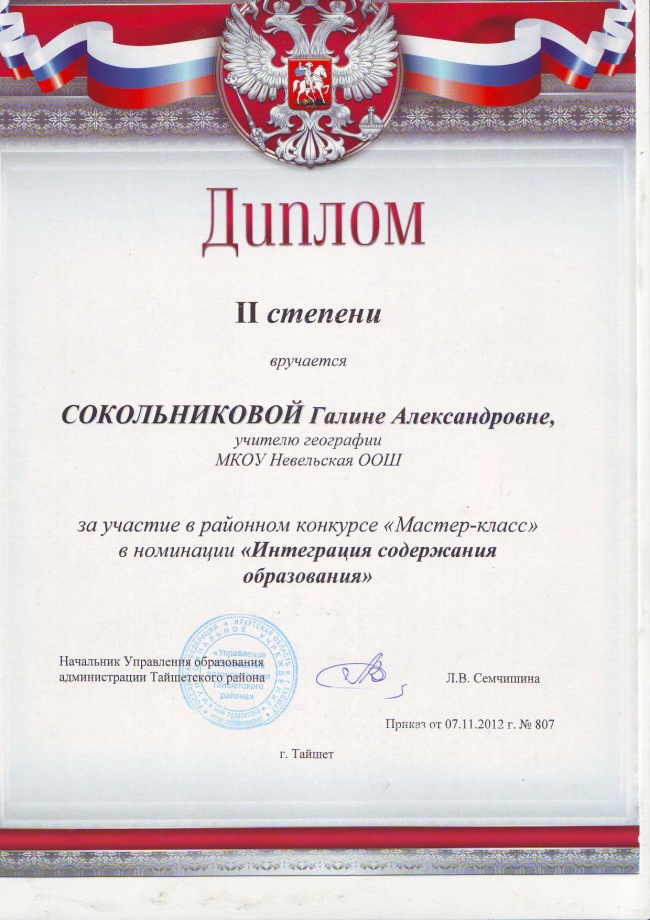 2013-2014 учебный год  - общероссийская олимпиада для педагогов «Современные вопросы педагогики», ЦДО «Снейл»  г. Омск
Сертификат участника
Ответы практического задания вошли в сборник лучших работ учителей, принявших участие в олимпиаде
Научилась составлять «Ментальную карту»
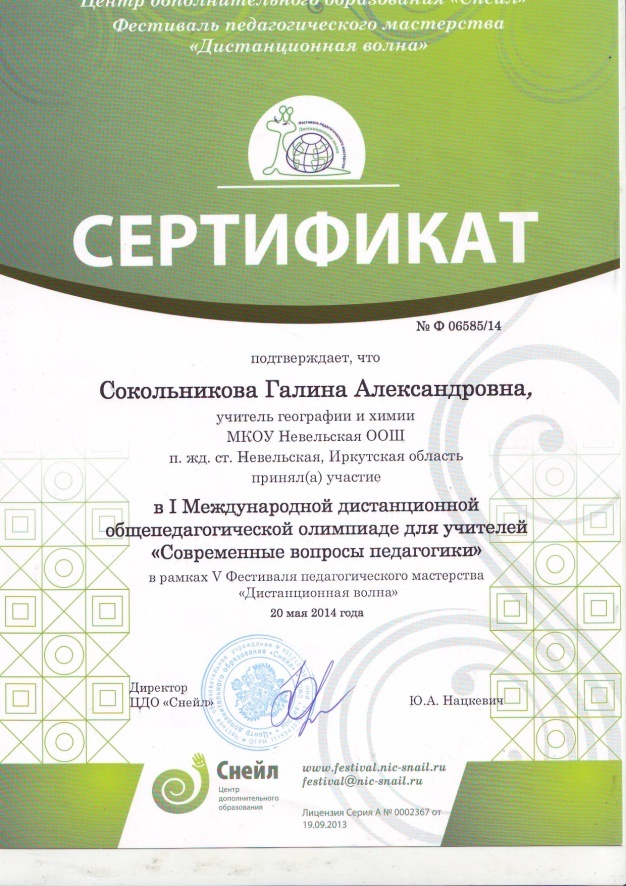 Внеурочная деятельность по предмету
5 класс – факультатив «Я исследователь».
6 класс – факультатив «ОБЖ» – адаптационная, 34 часа МЭС, протокол №46 от 27.04.12. данная программа интегрированного характера: география – ориентирование в природе, выживание в условиях автономии; биология – первая медицинская помощь, лекарственные растения, ядовитые грибы и ягоды.
7 класс – факультатив «Химия – пропедевтический курс».
8-9 класс – элективные курсы «Экологический мониторинг поверхностных вод родного края», «Естественно – реальная математика».
Спасибо за внимание
Автор шаблона для презентации:
 Дьячкова Наталья Анатольевна
учитель биологии и ИЗО
МБОУ Верхнесоленовская СОШ
Веселовского района
Ростовской области
сайт «http://pedsovet.su/»